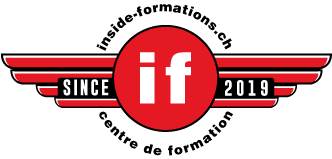 Le conducteur, la carte de visite de l’entreprise
p.197 à 211 classeur ASTAG
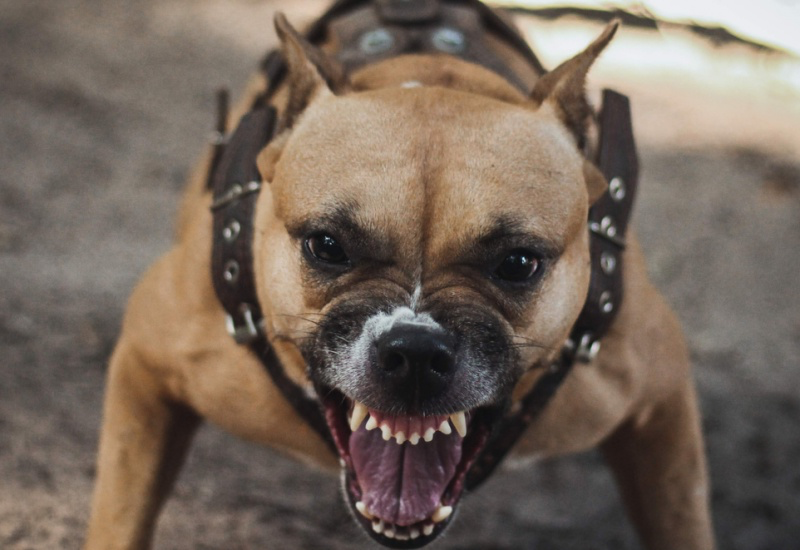 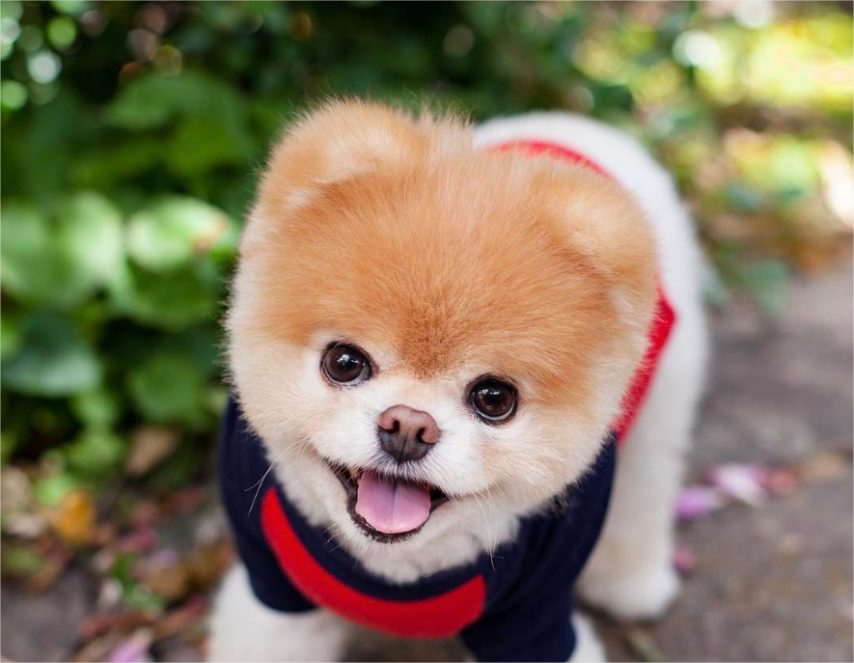 1 pour tous!
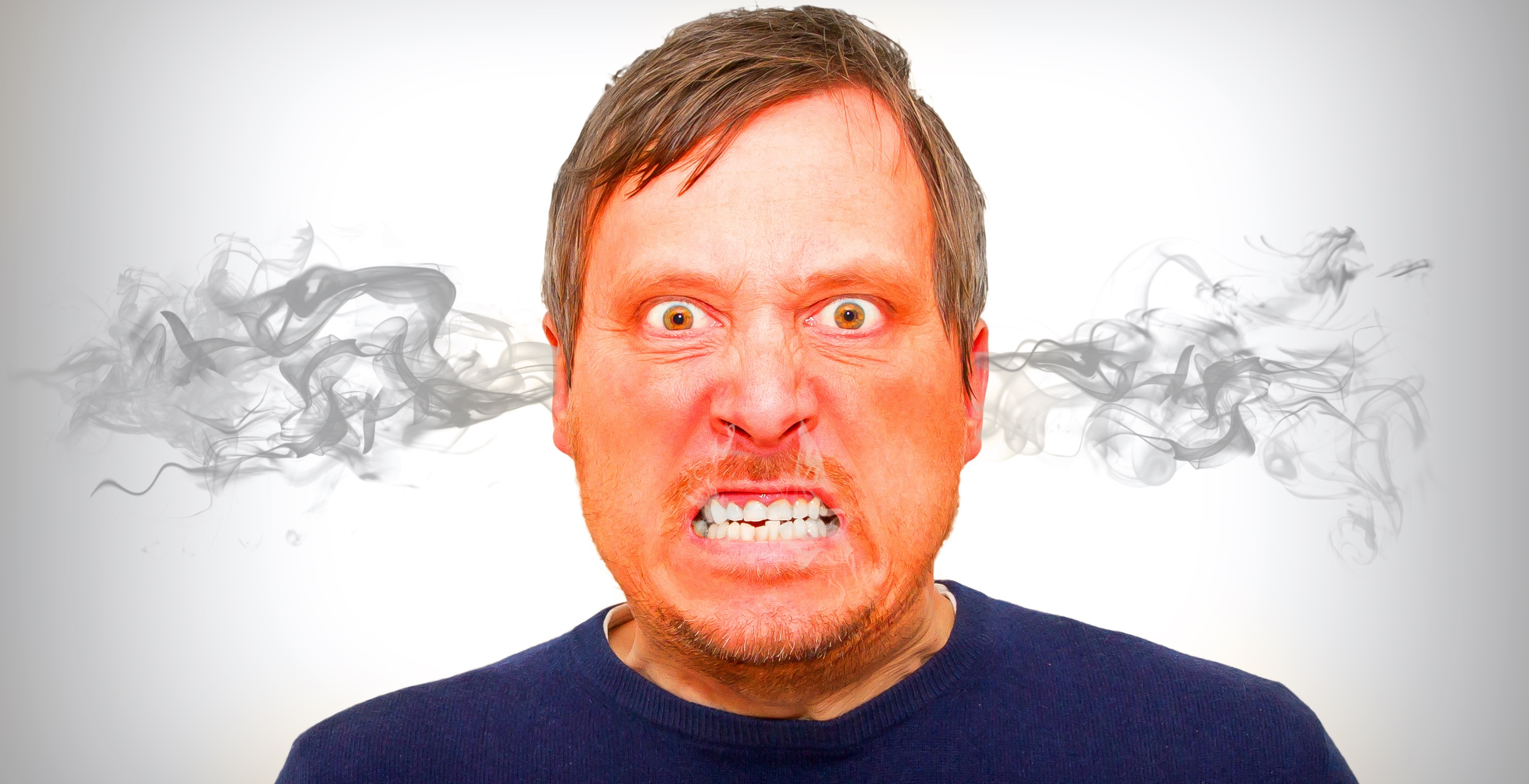 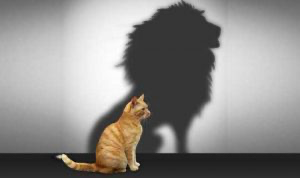 L’image, l’image de marque
L’image est la représentation que l’on se fait d’une personne, d’un objet…
La perception
Est-on tous égaux?
Les influences…
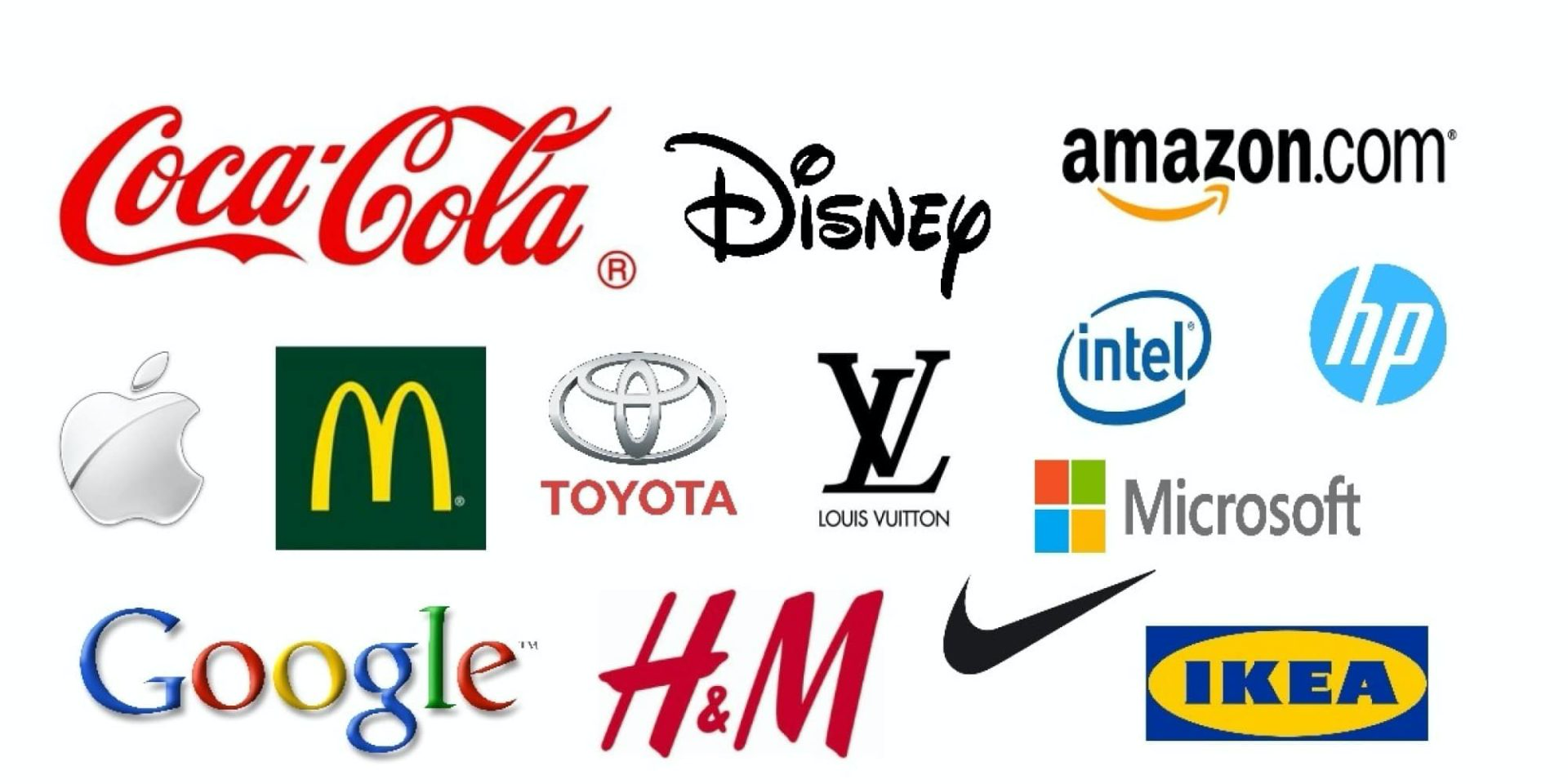 L’image de l’entreprise / corporate identity
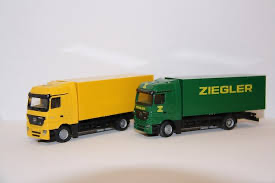 Corporate identity = « personnalité » « caractère » de l’entreprise
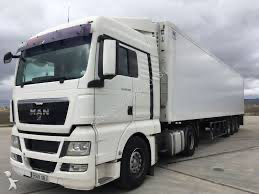 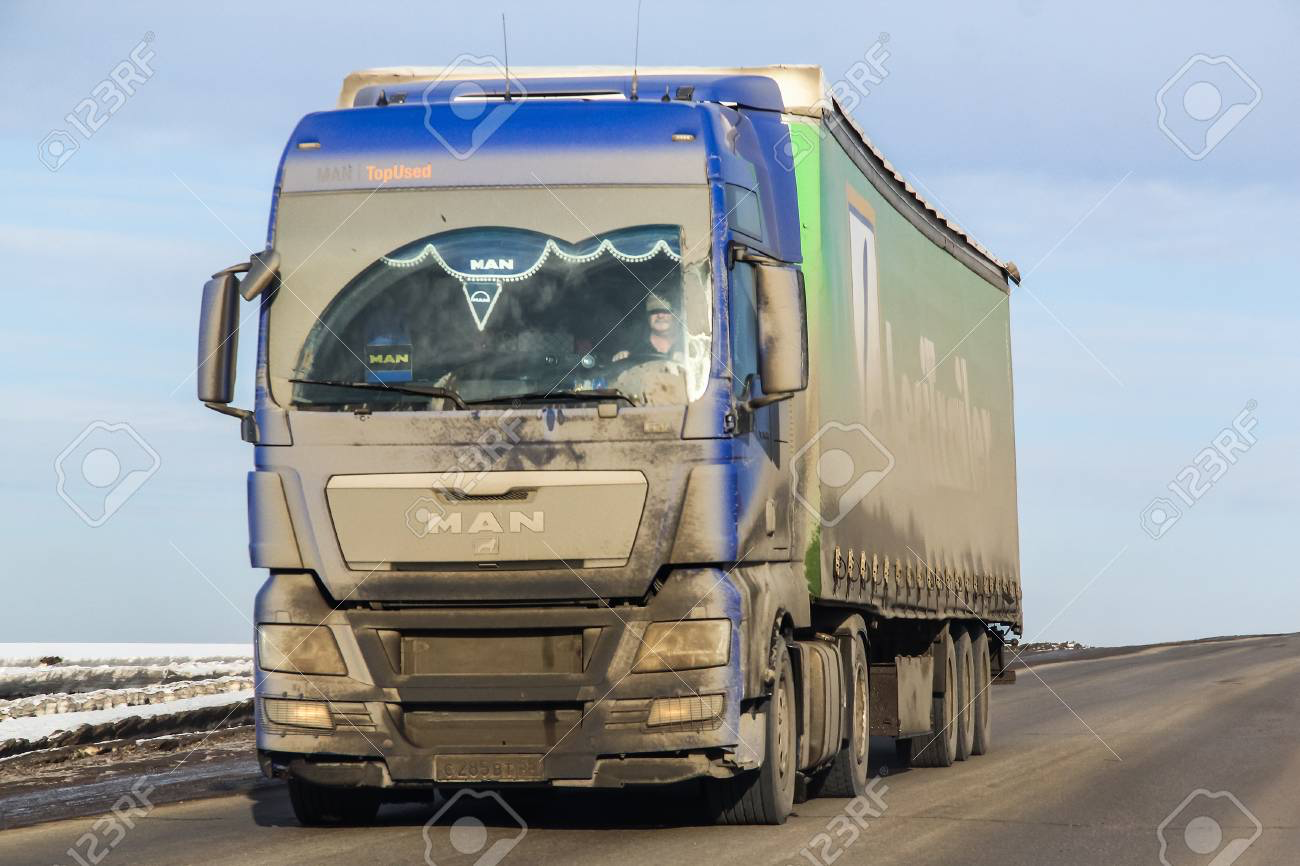 À bannir: autocollants, nom, plaques diverses… photo de charme qui se voit depuis dehors…
Le conducteur et le corporate identity
Comportement dans la circulation
Comportement chez les clients
La tenue vestimentaire
L’hygiène corporelle
La personnalité…
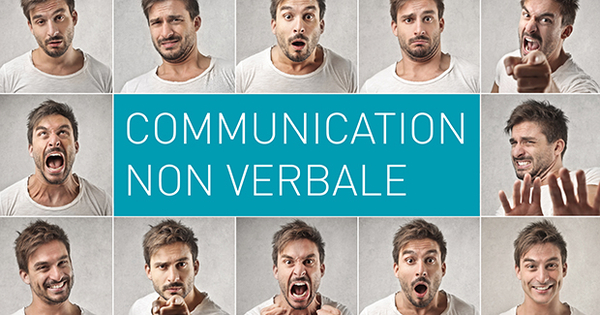 Le langage corporel
p.205
Types de « messages »
p.206
La gestion des conflits
Quand « ça dérape »!
Quelle belle image!
Astuces
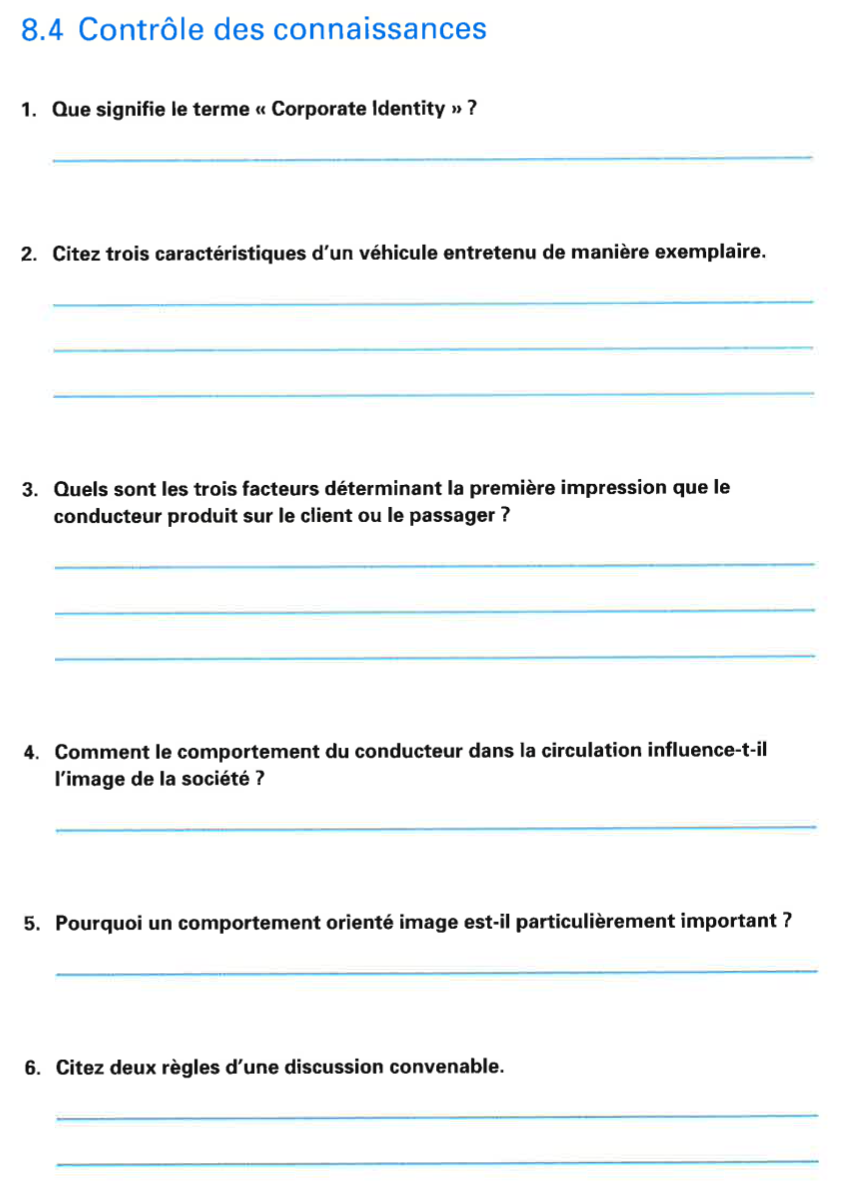 Identité de l’entreprise
Véhicule propre
Pas d’autocollants ou de plaques diverses 
(la photo sexy dans l’arrière de la cabine)
Etat technique irréprochable (marques d’accidents, bosses…)
L’apparence
La communication
Le comportement
Si le chauffeur est calme, qu’il se comporte correctement,
Respecte les règles de circulation, l’image en est renforcée
1 pour tous! 
Cela influence positivement toute l’entreprise
Ne pas tutoyer
Parler poliment, respecter les formules